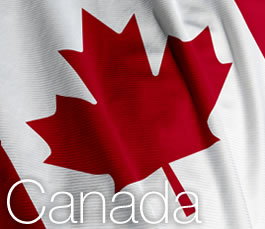 Выполнила: Самсонова Е.Л. 
Учитель МОУ Зюзинская ООШ
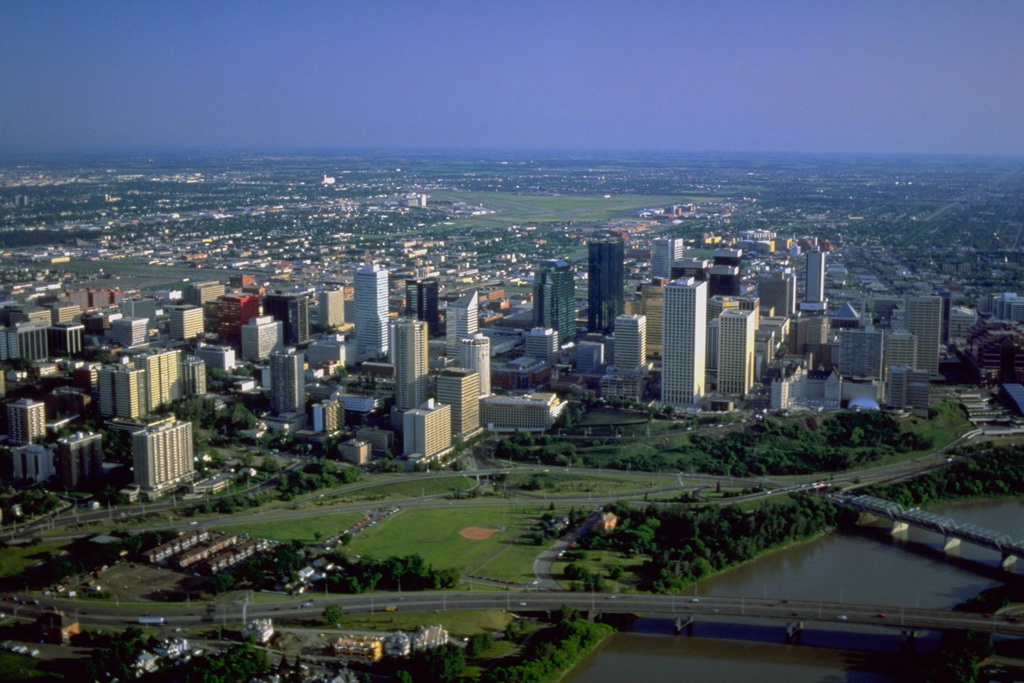 What makes Canada so great? Too many things to mention here, but they do include its people, languages, vastly different environment, crazy weather and much more! Here is a bit of information.
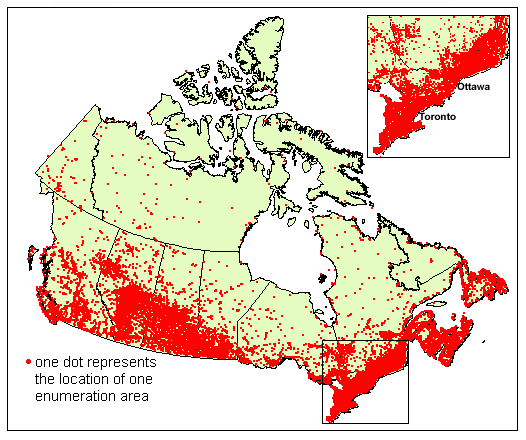 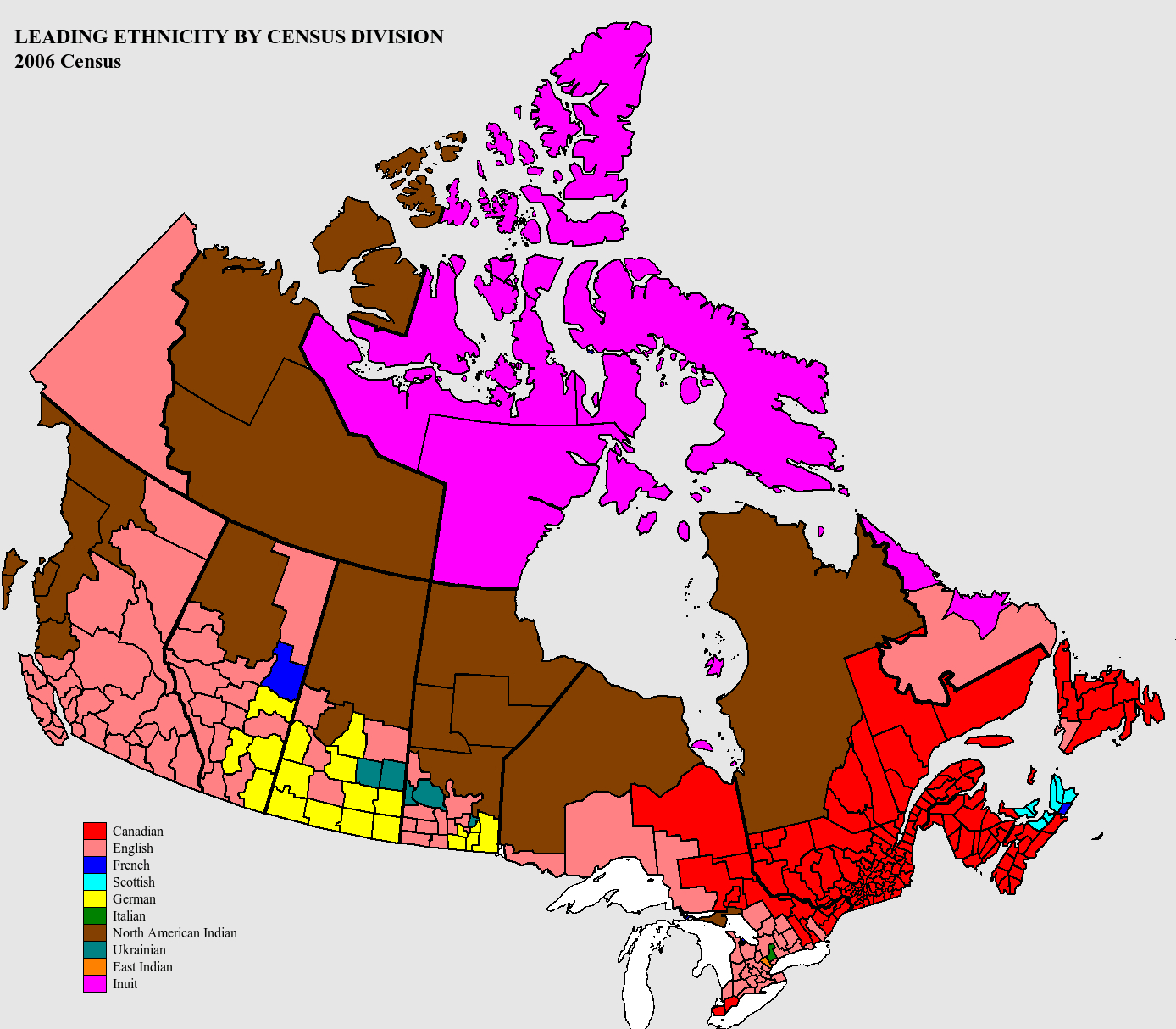 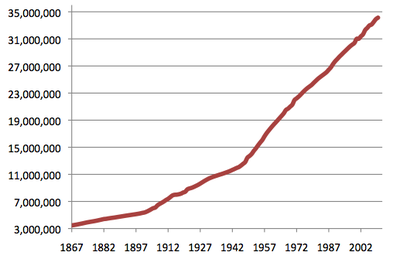 Canada has a population of approximately 30 million people
There are 2 official languages - English and Français
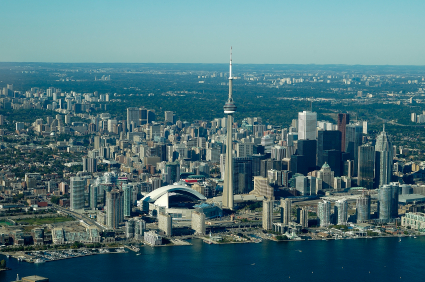 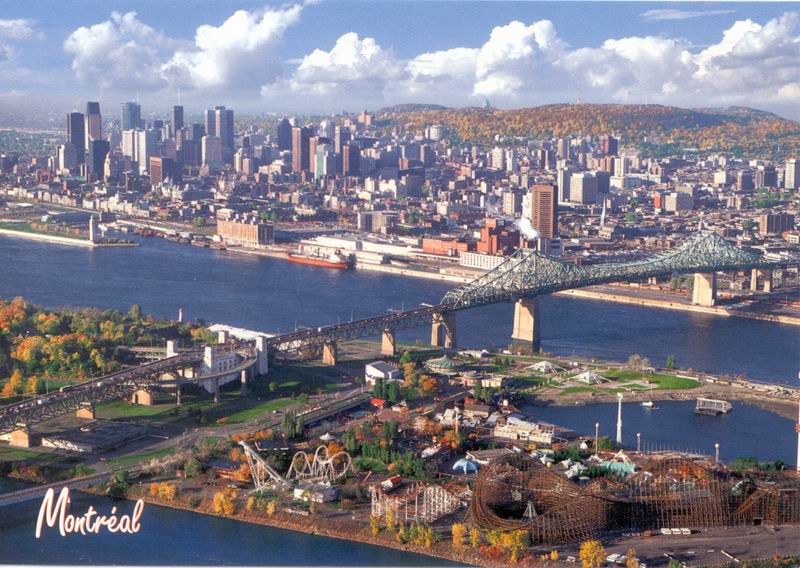 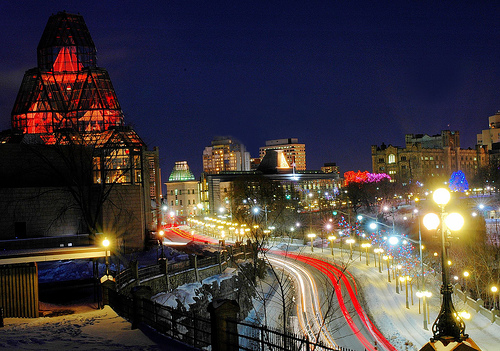 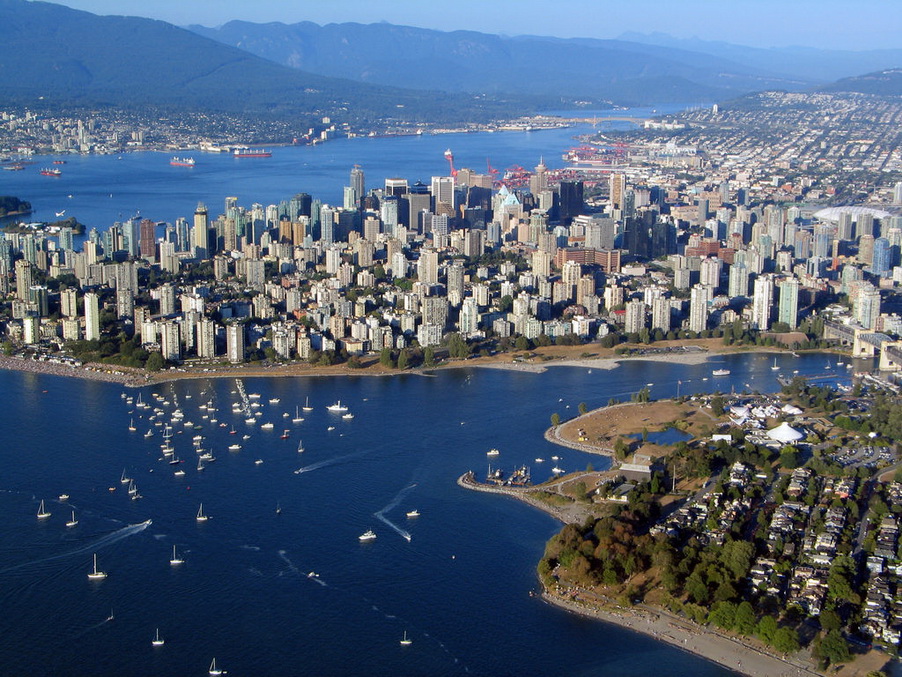 Canada's largest city is Toronto, followed by Montreal, Vancouver and Ottawa. The country's capital is Ottawa
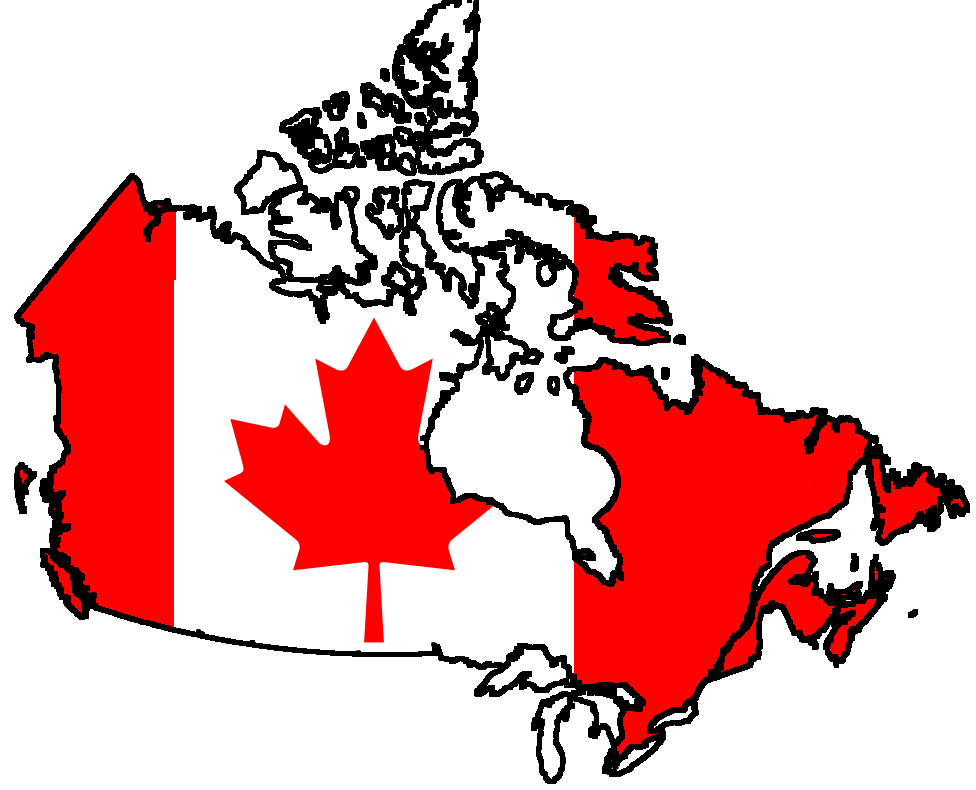 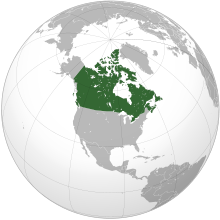 Ten million square kms of land make up the country, making it the second largest country (next to Russia).
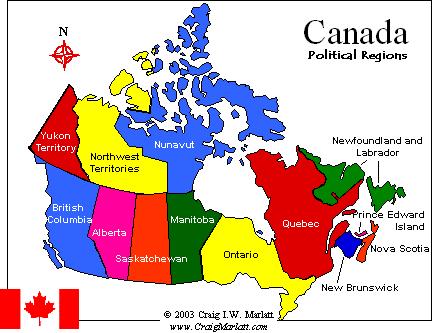 Canada is divided up into 10 Provinces and 3 territories
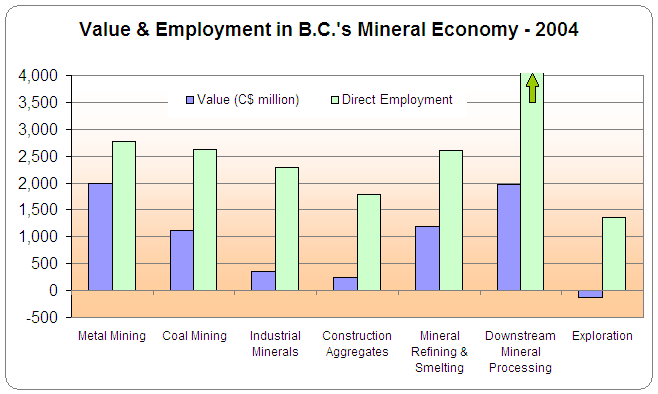 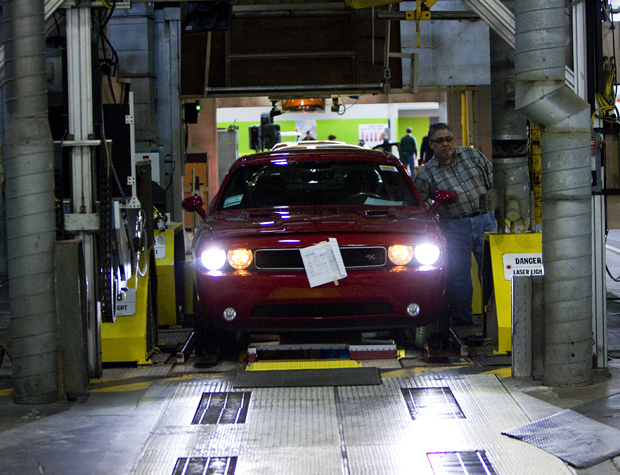 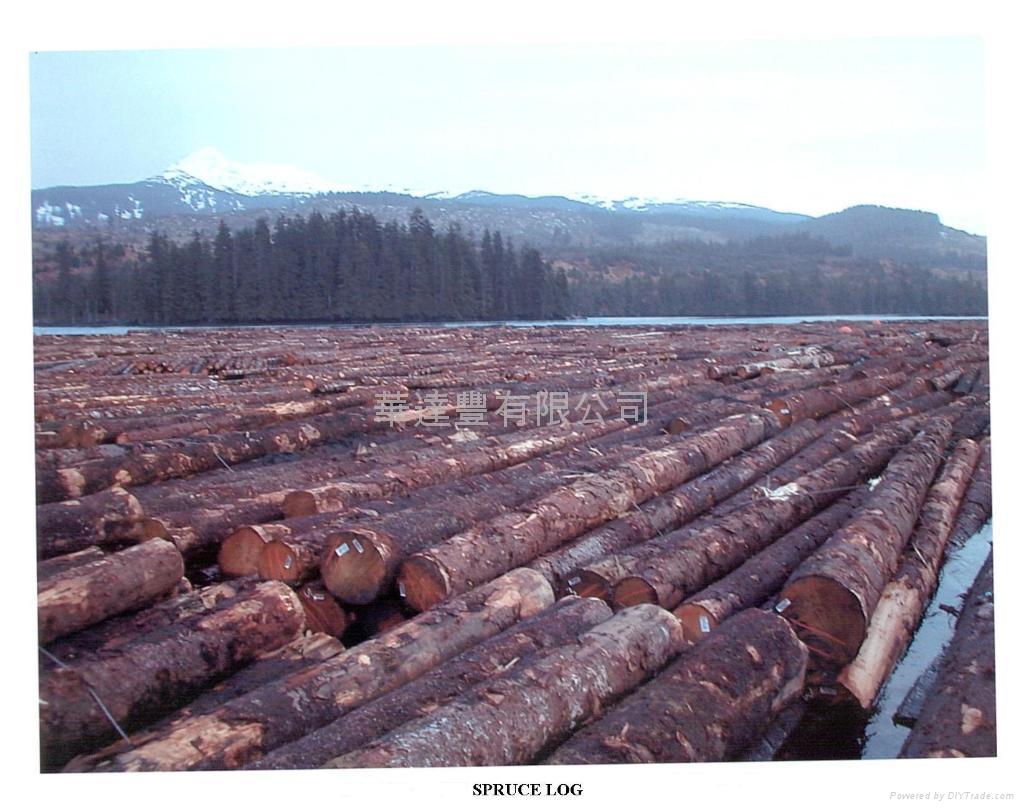 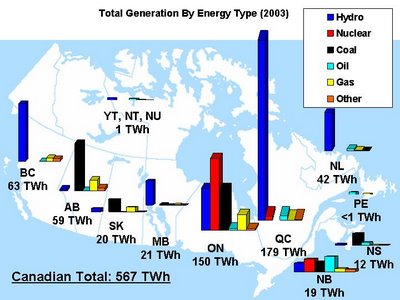 Canada's leading exports are automobile vehicles and parts, machinery and equipment, high-technology products, oil, natural gas, metals, and forest and farm products. Leading industries include automobile manufacturing, pulp and paper, iron and steel work, machinery and equipment manufacturing, mining, extraction of fossil fuels, forestry and agriculture.
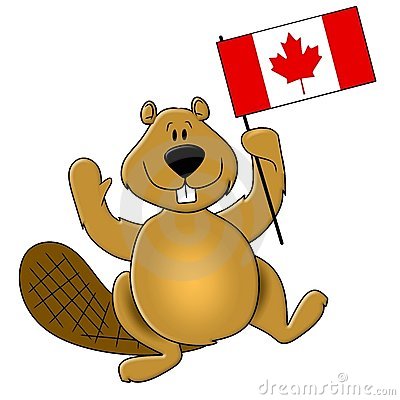 The Maple leaf and beaver are Canada's national symbols .
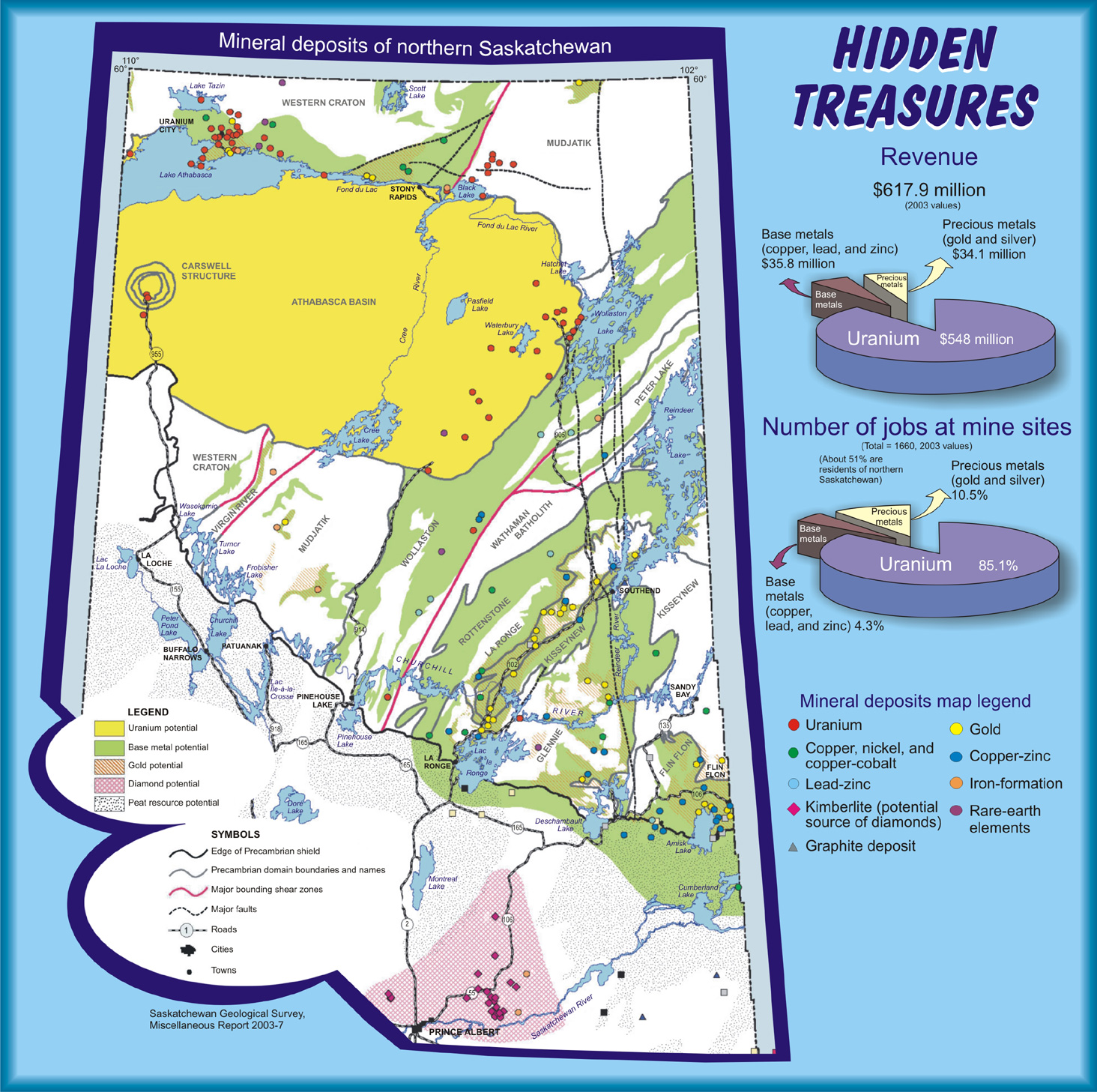 Canada's main natural resources are natural gas, oil, gold, coal, copper, iron ore, nickel, potash, uranium and zinc, wood and water.
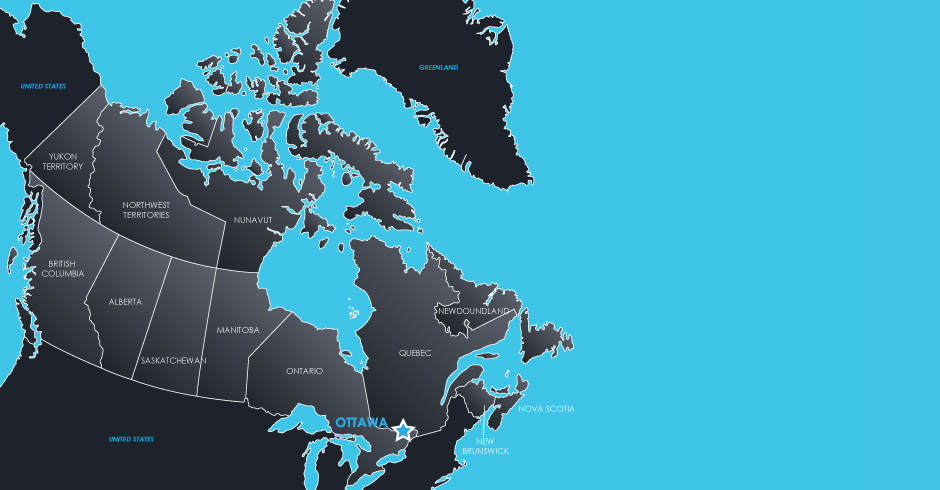 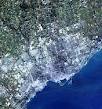 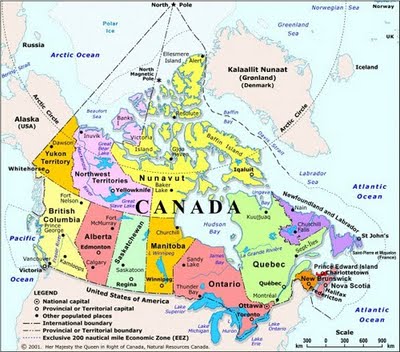 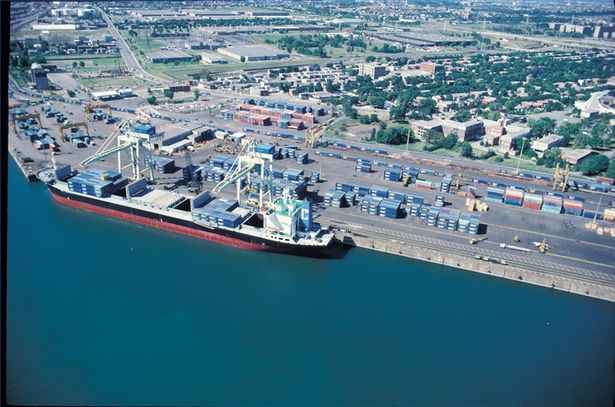 The coastline (243,792 km) is the longest in the world.
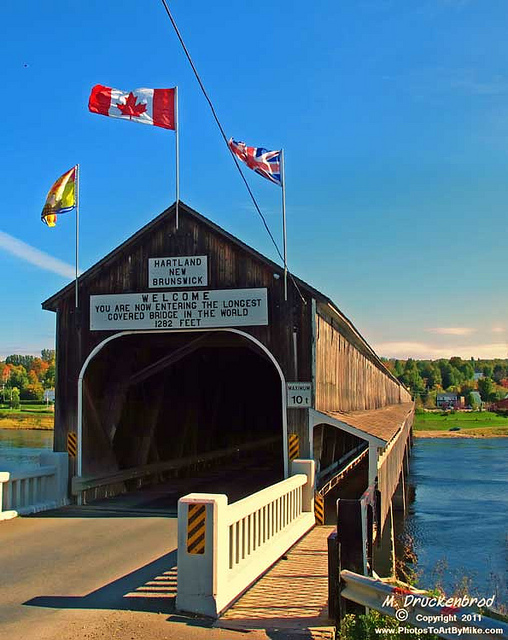 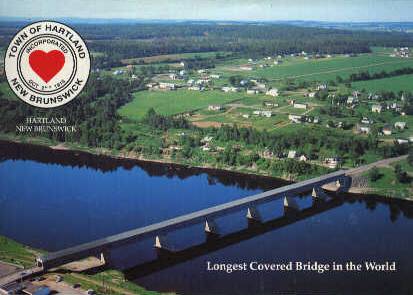 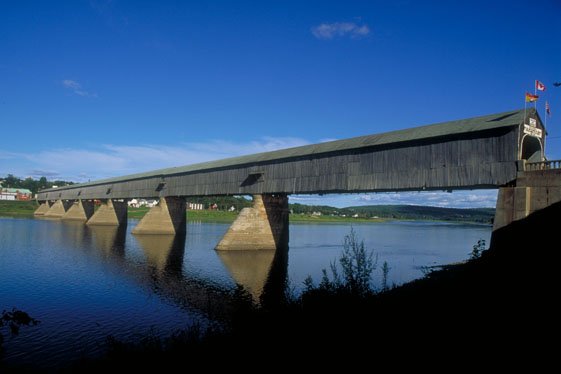 Canada has the longest covered bridge in the world. It's located in Hartland, 
                  New Brunswick and is 1,282 feet long.
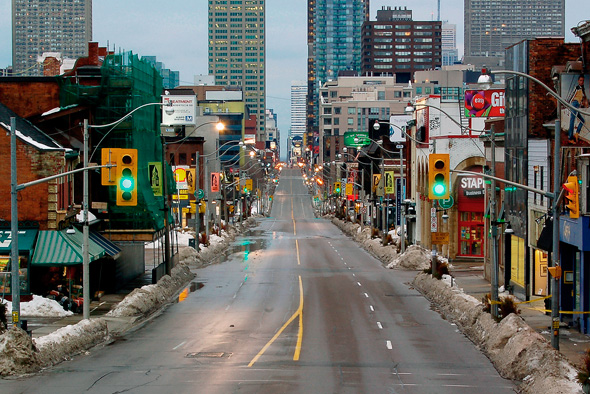 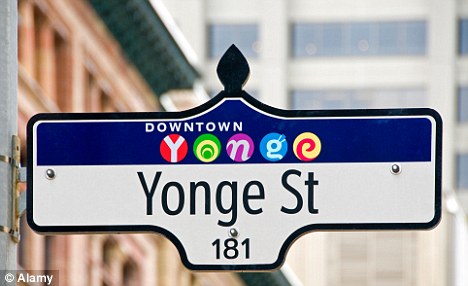 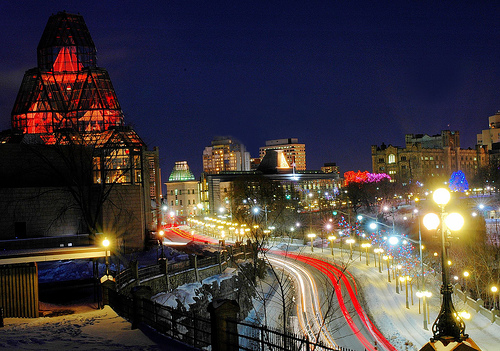 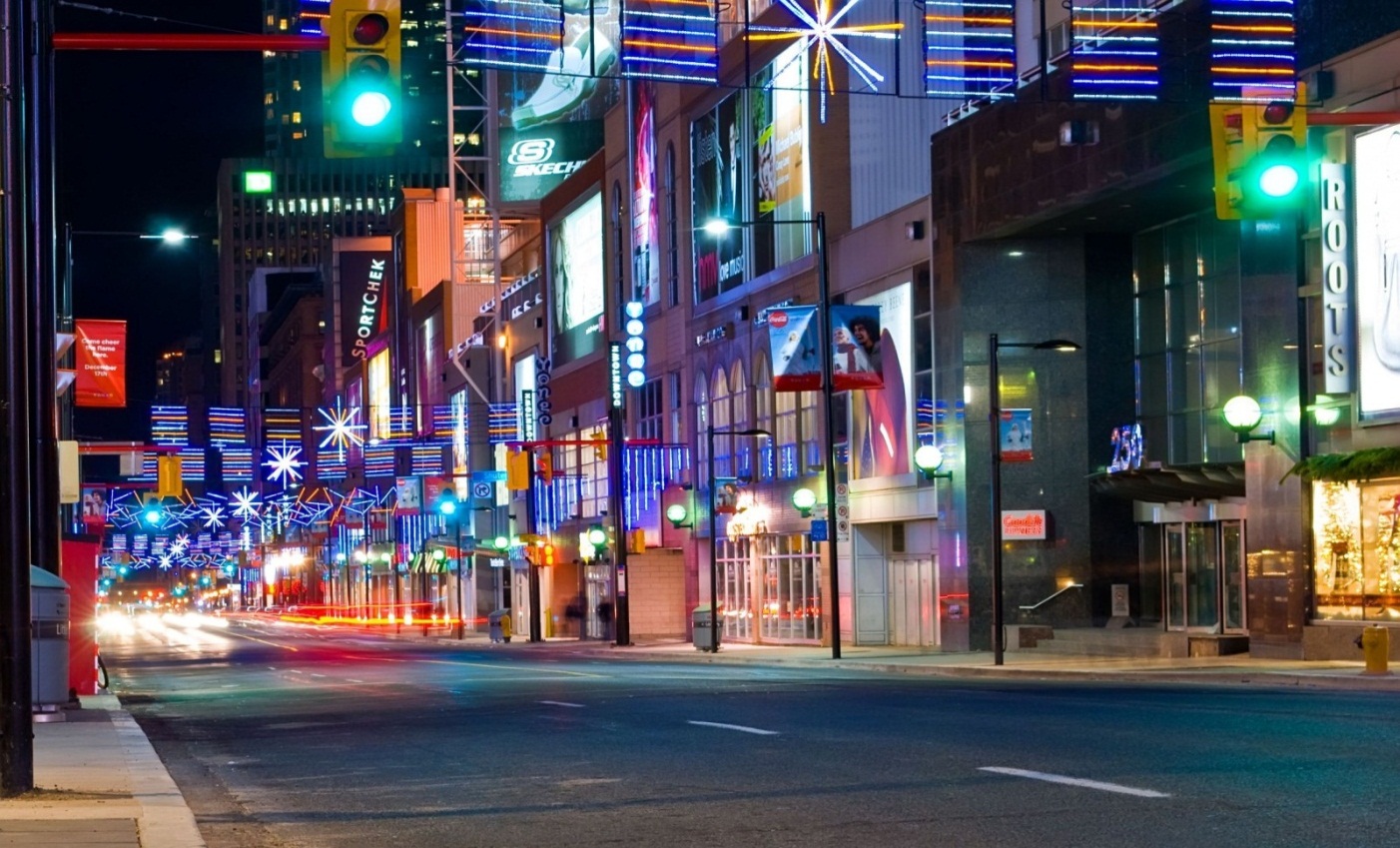 The longest street in the world is Yonge Street (in Toronto), and is 1,900.5 kilometers long.
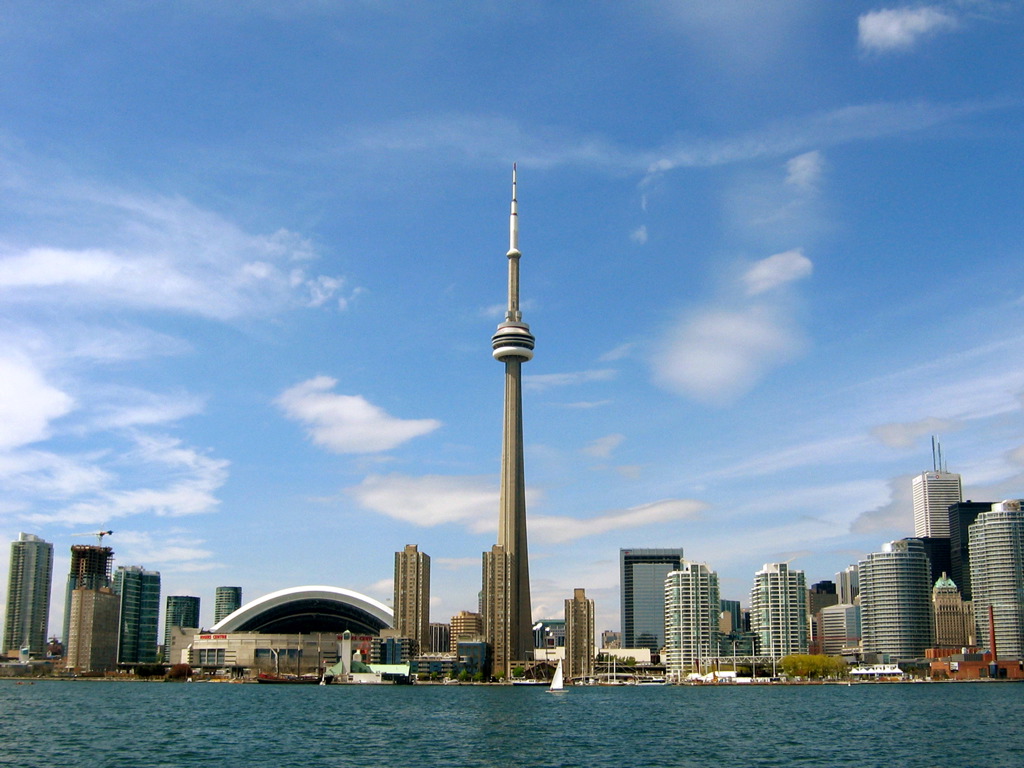 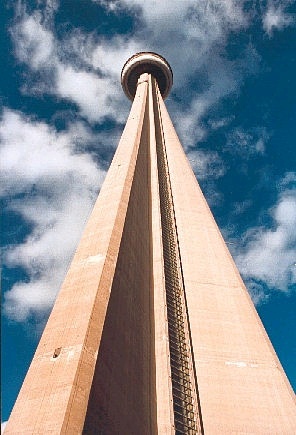 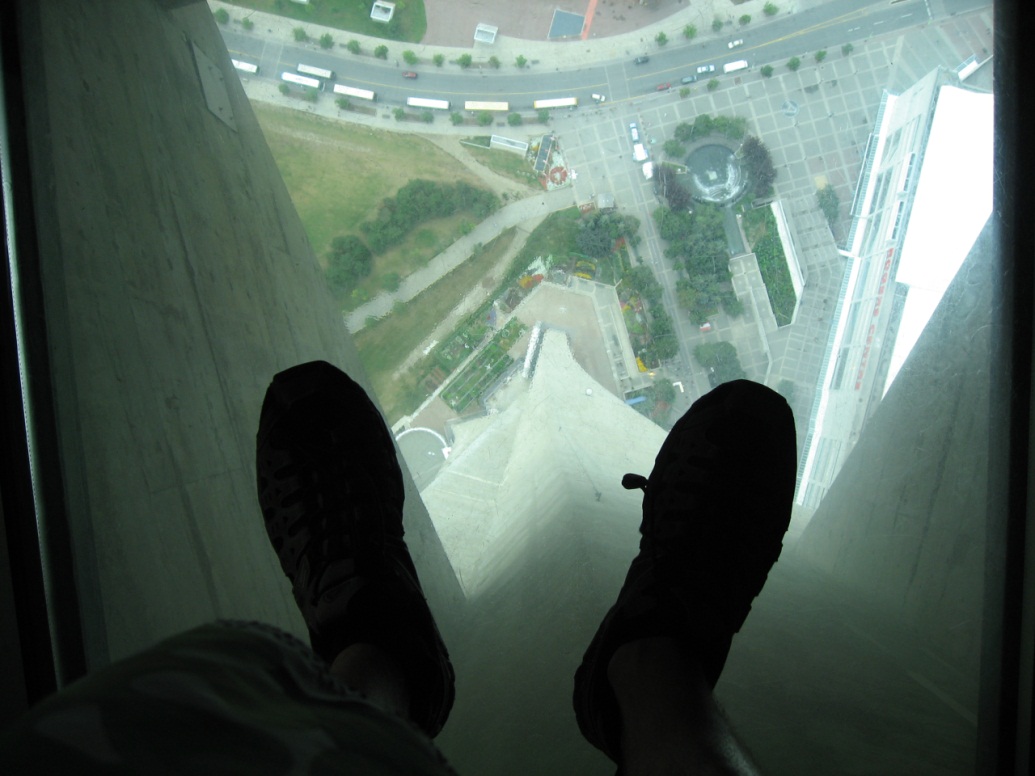 Also in Toronto, the CN Tower stands at 1,815 feet and 5 inches high. It was completed in 1975 and is the second tallest freestanding structure in the world.
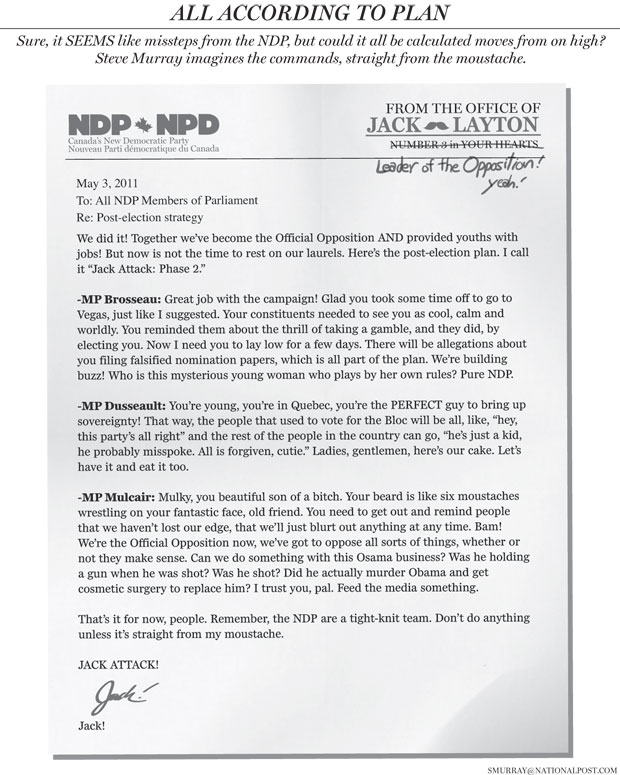 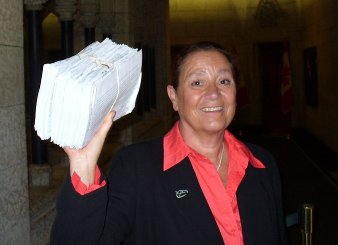 Anyone in Canada can send a letter to a member of Parliament (while it's in session) without paying postage.
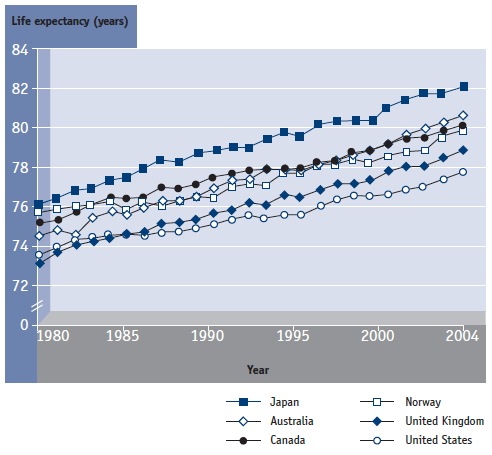 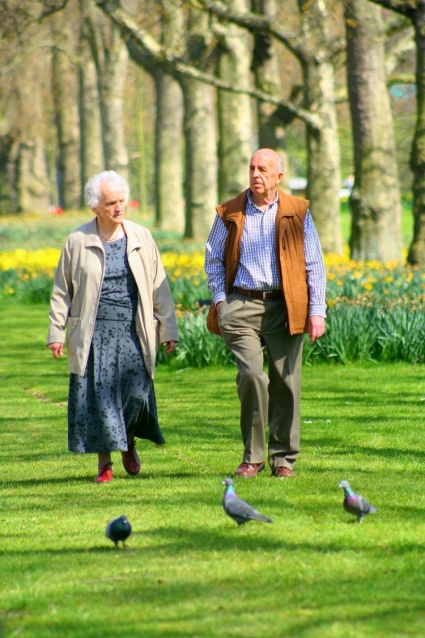 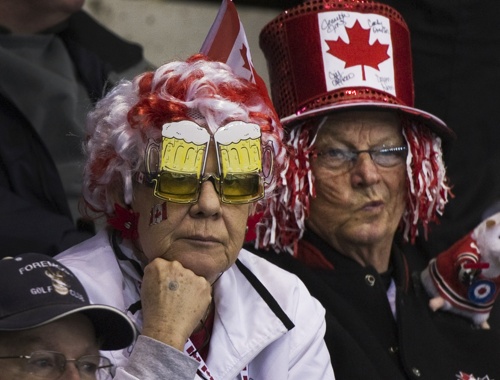 Life expectancy in Canada is 75.6 years for males and 81.7 years for females (which ranks in the world's longest)
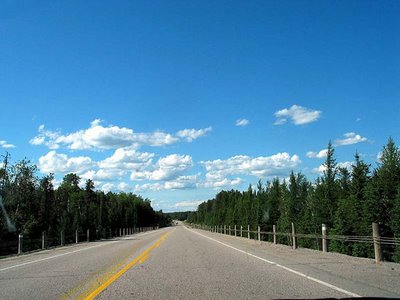 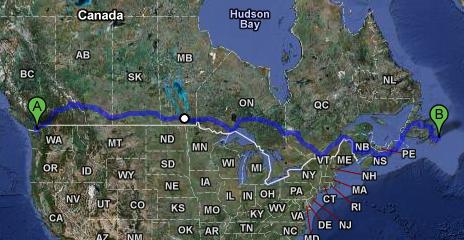 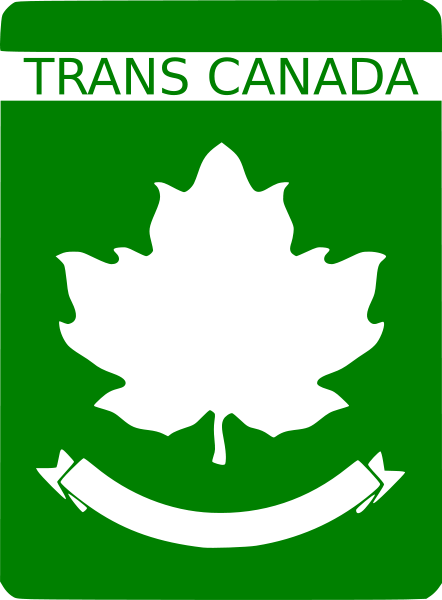 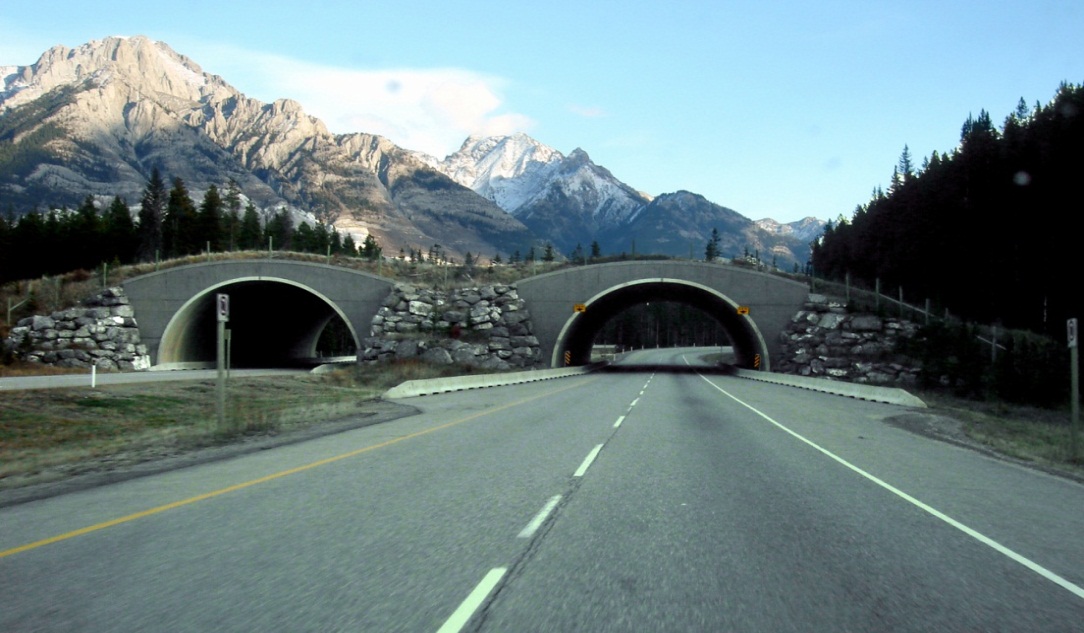 Canada has the longest national highway in the world - the Trans-Canada highway 
  (7,821 kilometers)
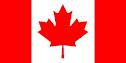 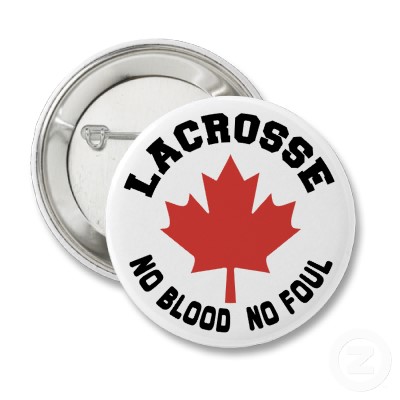 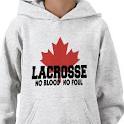 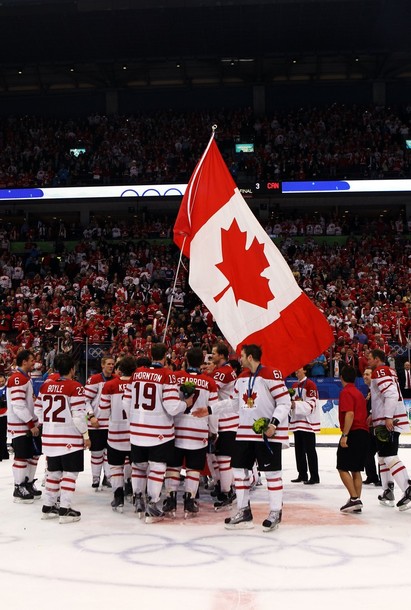 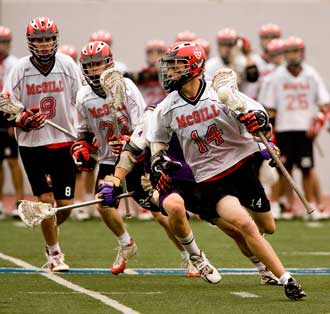 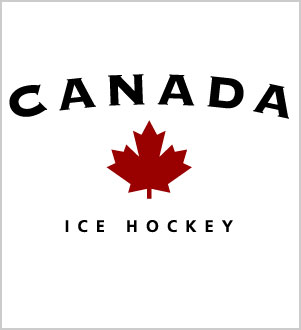 Ice hockey and lacrosse are Canada's national sports.
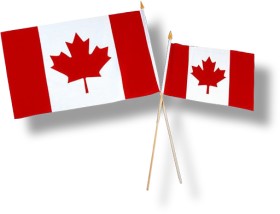 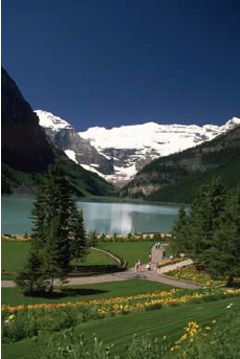 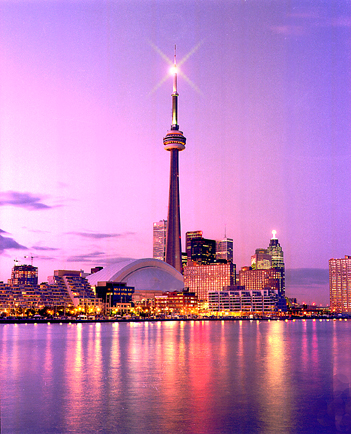 Canada is such a gorgeous country, it's no wonder that it is one of the top ten most  popular places for international tourists. Tourism has become a major industry.  In the early 1990s almost 40 million tourists visited Canada a year.
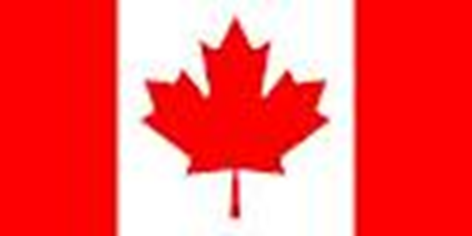 Canada Quiz
Answer the following questions:
What is the population of Canada?
What is the official language of Canada?
What is the largest city of the country?
What is the capital city of Canada?
What are the national symbols?
What are Canada’s leading exports?
What are Canada’s main natural resources?
What is Hartland famous for?
What is the longest street in the world?
What are Canada’s national sports?